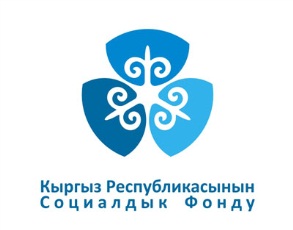 Тарифы страховых взносов для индивидуальных предпринимателей (ИП)
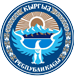 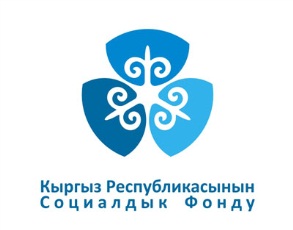 Пенсионная система Кыргызской Республики основывается на страховых принципах. 
	Уплата страховых взносов в Пенсионный фонд дает право на пенсионные выплаты при наступлении старости, инвалидности и потери кормильца. 
	Размер будущей пенсии формируется уже сегодня: учет уплаченных страховых взносов ведется персонально на каждого и размер пенсии зависит от суммы уплаченных страховых взносов
1
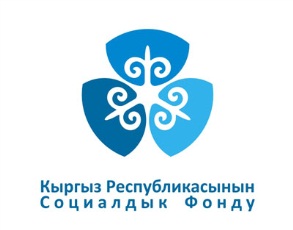 Закон №112 от 29 июня 2017 года
Снижение ставки тарифов страховых взносов для ИП на рынках;

Снижение базы для исчисления страховых взносов для работающих по добровольному патенту;

Пенсионеры занятые ИТД, а также пенсионеры владеющие земельными долями, освобождены от уплаты страховых взносов;

Для ИП установлена ставка тарифа страховых взносов в Фонд оздоровления трудящихся -  в размере 0,25 %; 

СМЗ для исчисления страховых взносов установлена       на 1 календарный год ( с 1 января по 31 декабря).
2
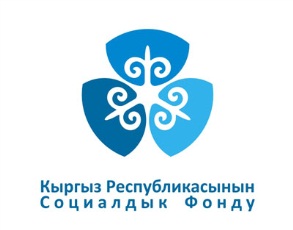 Для ИП работающих на основании добровольного патента и работающих на рынках (контейнера):

Установлена ставка тарифа страхового взноса в размере не менее 6% от СМЗ (на уровне 2016 г.). СМЗ для исчисления страховых взносов установлена       на 1 календарный год ( с 1 января по 31 декабря).

Для исчисления страховых взносов применяется СМЗ без учета данных по предприятиям, уровень СМЗ которых на 50 процентов выше СМЗ по республике (далее усеченная СМЗ).

СМЗ представляется Нацстаткомом КР.
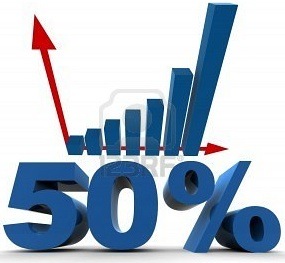 3
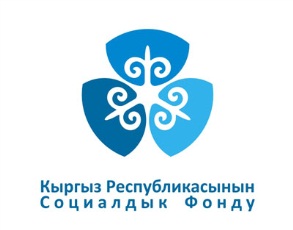 Ставки тарифов страховых взносов для физ. лиц, работающих по добровольному патенту (контейнеры) по Кыргызской Республике
5
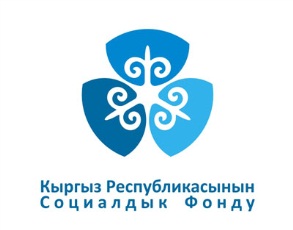 Ставки тарифов страховых взносов для физ. лиц для физ. лиц, работающих по добровольному патенту ( лотки и торг. места) по Кыргызской Республике
6
Расчет сумм страховых взносов по рынкам г.Бишкек
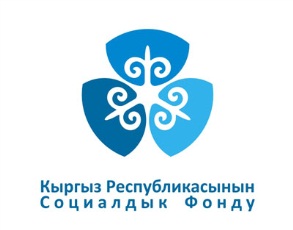 7
Страховые полисы можно будет приобрести на срок действия патента, т.е. на 1, 2, 15, 30, 90 или 180 дней ( по проекту постановления ПКР)
Платежи  за страховые полисы производятся ИП в Банках  или через платежные терминалы, которые установлены в Ленинском, Первомайском и Свердловском районных  управлениях Соцфонда г. Бишкек, в Ошском городском управлении СФ, в Кара-Сууйском, Аламудунском, Чуй-Токмокском РУСФ.
Необходимые действия для плательщика:
1) Прийти в СФКР за информацией (сумма полиса)
2) Оплатить необходимую сумму в  банковское учреждение
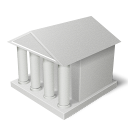 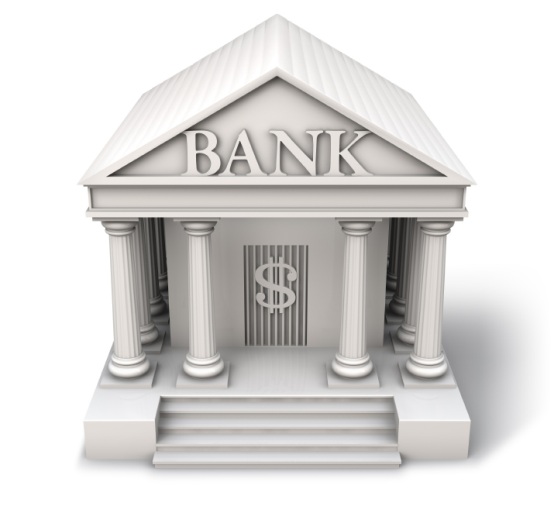 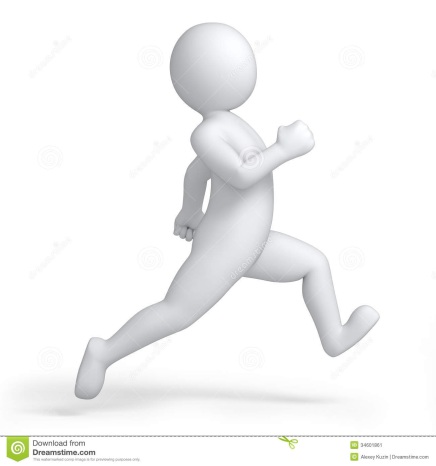 Социальный фонд
3) Прийти в СФКР для приобретения страхового полиса
8
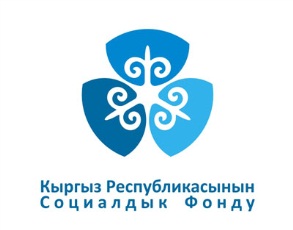 Выгоды уплаты платежей через платежные терминалы
Исключение очередей в учреждениях коммерческих банков при уплате страховых взносов
Возможность уплаты страховых взносов в удобное для плательщика время в режиме 24/7/365
Заключены договора по приему платежей и появилась возможность уплаты страховых взносов в следующих банках: 
ОАО Айылбанк (терминалы Мобильник) 1260 терминалов
ОАО Росинбанк (терминалы Qiwi) 340 терминалов и банкоматов
ОАО РСК Банк более 150 терминалов
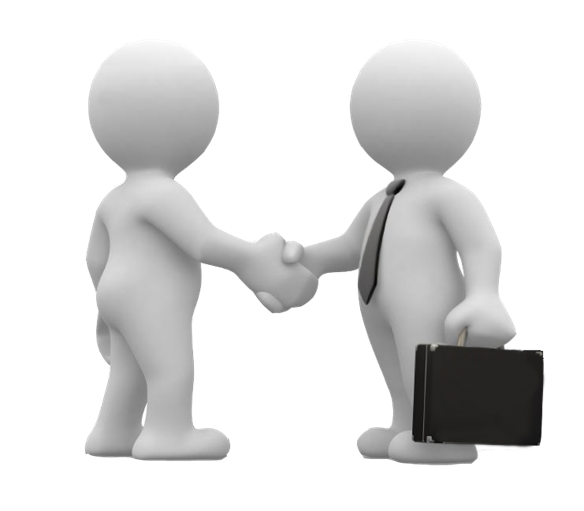 9
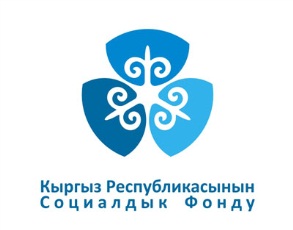 Система получения электронной выписки из ЛСС через интернет
Возможность получения выписки не приходя в Социальный фонд КР
Возможность получения выписки в удобное время и в любом месте через интернет
Услуга предоставляется на бесплатной основе
Единичное обращение в Социальный фонд с документом удостоверяющим личность (паспорт)
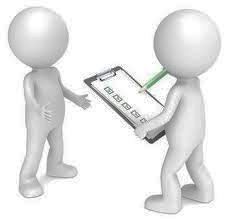 10
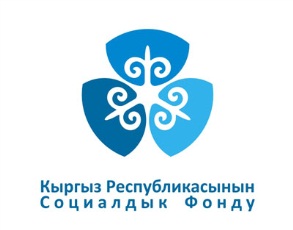 Инвалиды I или II группы, а также пенсионеры, занятые индивидуальной предпринимательской деятельностью (за исключением наемных работников) освобождены от уплаты страховых взносов
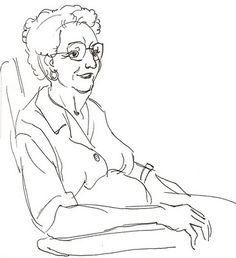 11
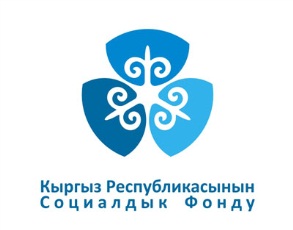 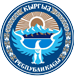 Спасибо за внимание!